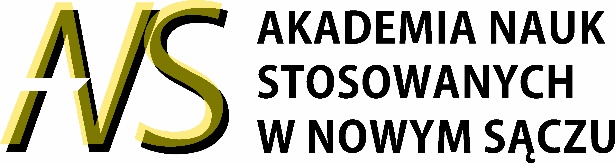 Tytuł pracy
Imię nazwisko, nr albumu studenta 
Imię nazwisko promotora  
Imię nazwisko recenzenta
Nazwa Uczelni, rok
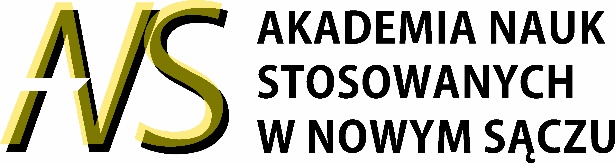 Cel pracy
………………………………………..
……………………………………….
…………………………………………
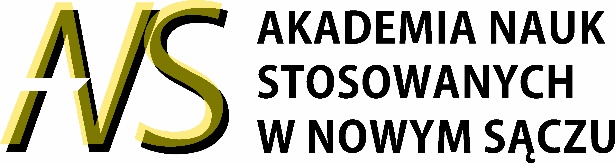 Hipotezy badawcze
……………………………………………………….
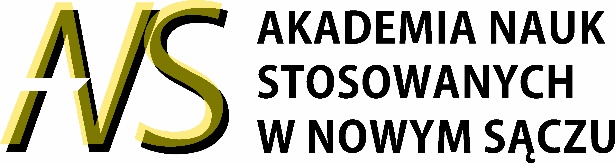 Wyniki
Kilka slajdów, najważniejsze tabele, wykresy. Pojedynczo na slajdach np.
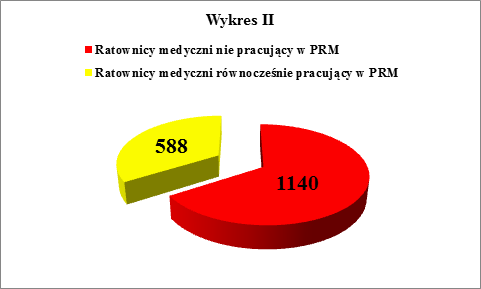 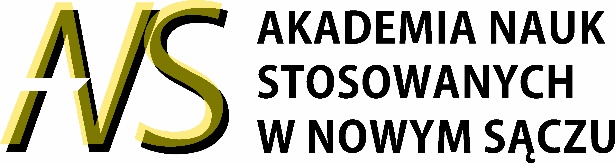 Liczba wszystkich ratowników medycznych w PSP i ratowników medycznych równocześnie pracujących w PRM w poszczególnych województwach
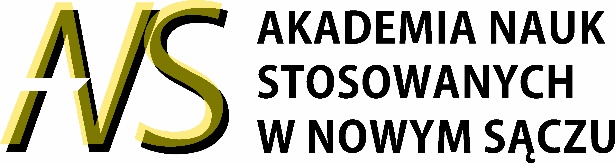 Podsumowanie
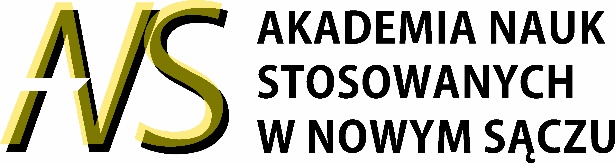 Bibliografia
Dziękuję za uwagę